Integrace a optimalizace procesů v rámci skupiny SeneCura
Ing. Věra Husáková, Regionální ředitelka SeneCura
Role korporátního poskytovatele v sociálních službách
Ovlivňovat oblast Sociálních služeb:
Efektivita
Inovace
Kvalita
Výkonnost
Partnerství
PŘEDPOKLAD KVALITY
Předčit očekávání 
Splnit zákonná ustanovení - rizikové standardy
Zajistit konstantní standardy kvality 
Umožnit zpětnou kontrolu
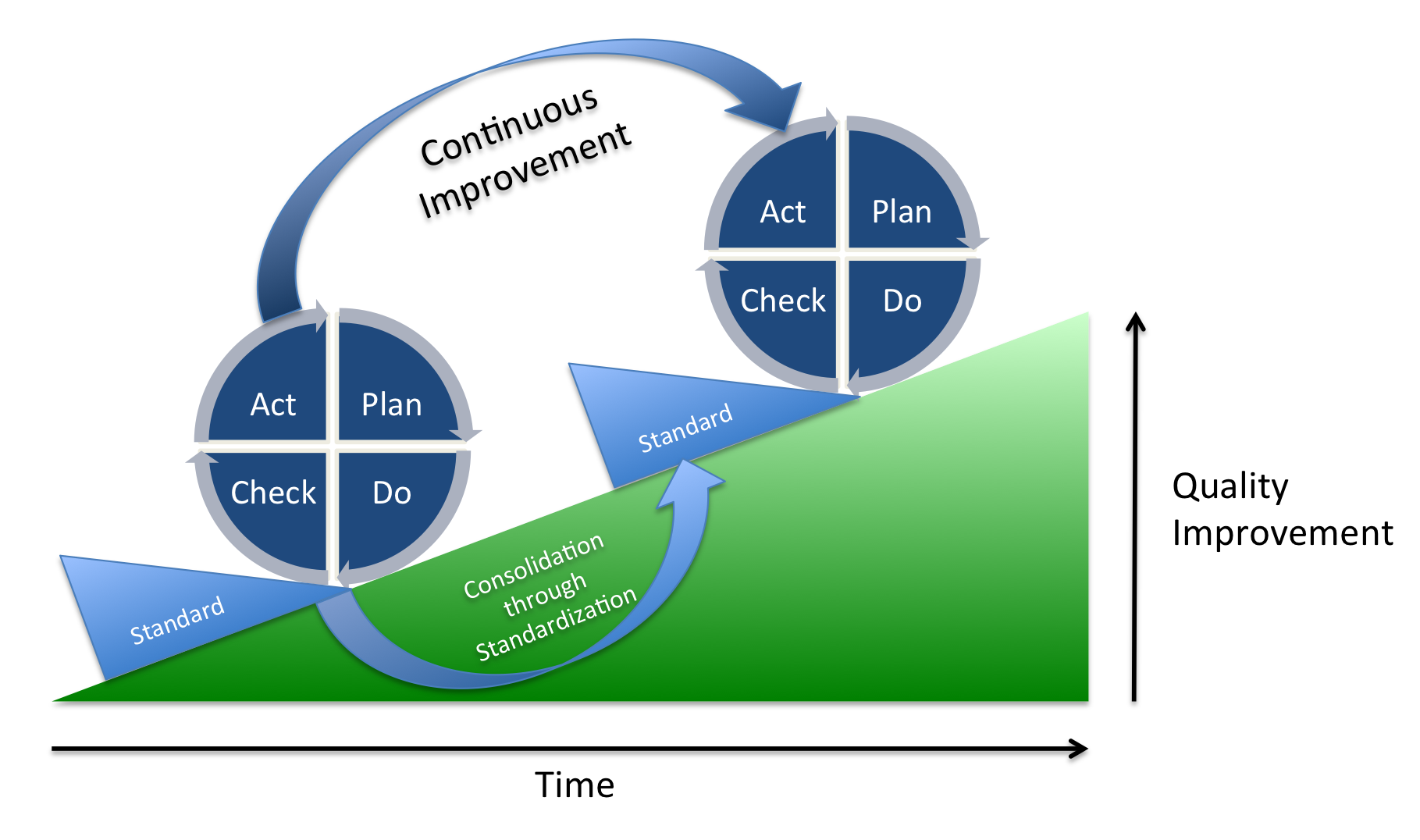 Jak je zajištěna kvalita péče v soukromém zařízení 
Model kvality péče orpea
efektivita
Benchmarking
Plány opatření
CENTRÁLNÍ NÁKUPY
Centrálně vytendrovaní dodavatelé na mezinárodní úrovni  (př. Auta, zdravotnický materiál, postele, dezinfekce, IT technika….)
Centrálně vytendrovaní dodavatelé na národní úrovni (energie, telefony, pohonné hmoty…)
Definice kvalitativních parametrů a standardů pro oblast péče (definované typy výrobků, vybavení…)
Sjednocení procesu nákupu
Potřeba/požadavek
Proces I
Výrobek/Služba – centrálně vybraný
Proces II
Výrobek/Služba – není centrálně vybraný
Proces III
Není budgetováno/plánováno/neodpovídá plánu cena/množství
Dodavatel zalistován/nezalistován
Zařízení má nabídku od Zasmluvněného dodavatele
Zařízení zajistí nabídku
(vždy 2 nabídky) specifikace odsouhlasená s daným oddělením (FM, QM, Catering, Marketing, etc.)
Zařízení zajistí poptávky
Souhlas 
COO
Finanční oddělení CZ Rep. 
Info cc: Nákup
výkonnost
Status & ego jsou důležitější než společný úspěch
Výsledky pro podnik, zaměstnance a zákazníky – úspěch jako tým
Společné pochopení rolí, norem a procesů
Různé standardy
Plánování opatření/závaznost/benchmarking
Nepřesné rozhodnutí
Umělá harmonie
Učit se jeden od druhého
„Nechat si pomoci“ Poskytnout jistotu
„Nezranitelnost“
Source: The Five Dysfunctions of a Team, Patrick Lencioni, 2002
Centralizované činnosti
Marketing a komunikace
Personální 
Nákup
Finance (Controlling + Účetnictví)
Právní oddělení
Kvalita
Catering management
Facility management
INTEGRAČNÍ PROJEKTY
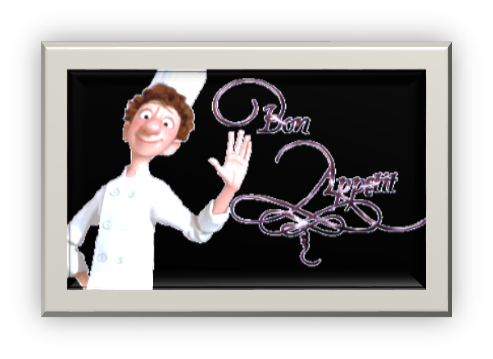 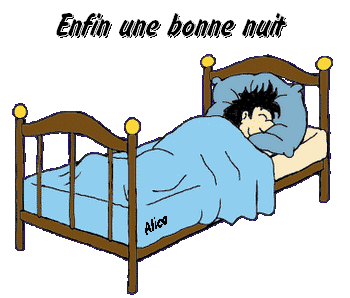 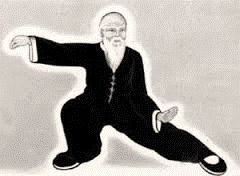 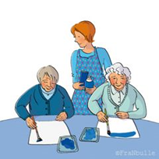 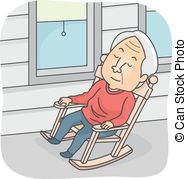 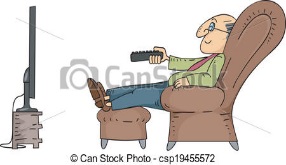 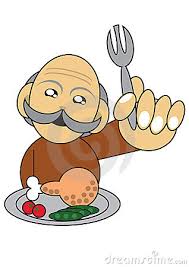 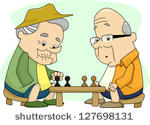 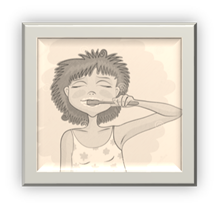 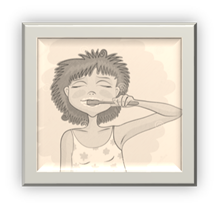 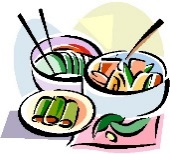 IT SYSTÉMY
CYGNUS
HELIOS
DOCU-X
INTREXX
LUCANET
PERSONALISTIKA
Jasná organizační struktura - jedna pro všechna zařízení
Popis pracovního místa- s jasnými kompetencemi a povinnostmi
Onboarding - mentor, školení, integrační setkání
Komunikace - pravidelné schůzky a zpětná vazba, narozeniny zaměstnanců
Podpora - emoční podpora, pozitivní pracovní vztahy
Budování týmu - navazování / zlepšování vztahů
Pravidelný trénink - sebevědomí
Flexibilita - práce na poloviční úvazek, úprava pracovní doby
Práce s talenty
Znalost osobních motivační ch faktorů
SeneCura - ŽIVOT POKRAČUJE S NÁMI
Děkuji za pozornost


SeneCura s.r.o.
Ke Smíchovu 1144/144
154 00 Praha 

www.senecura.cz 
Sledujte nás na Facebooku
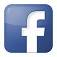